Katritsis DG, Wellens HJ, Josephson ME
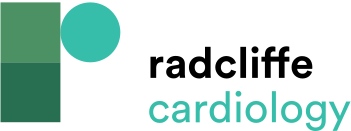 Figure 2: Induction of Tachycardia by Atrial (left panel) and Ventricular Pacing (right panel)
Citation: Arrhythmia & Electrophysiology Review 2017;6(1):29–32.
https://doi.org/10.15420/aer.2016:35:1
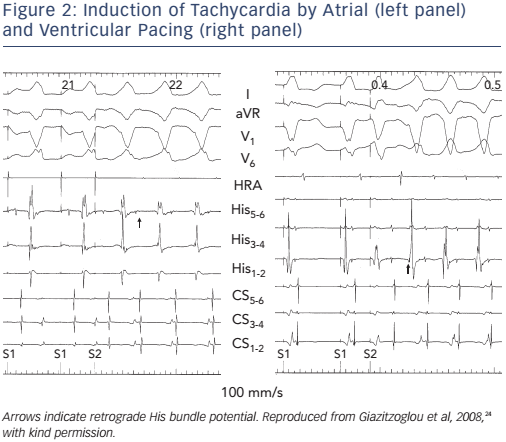